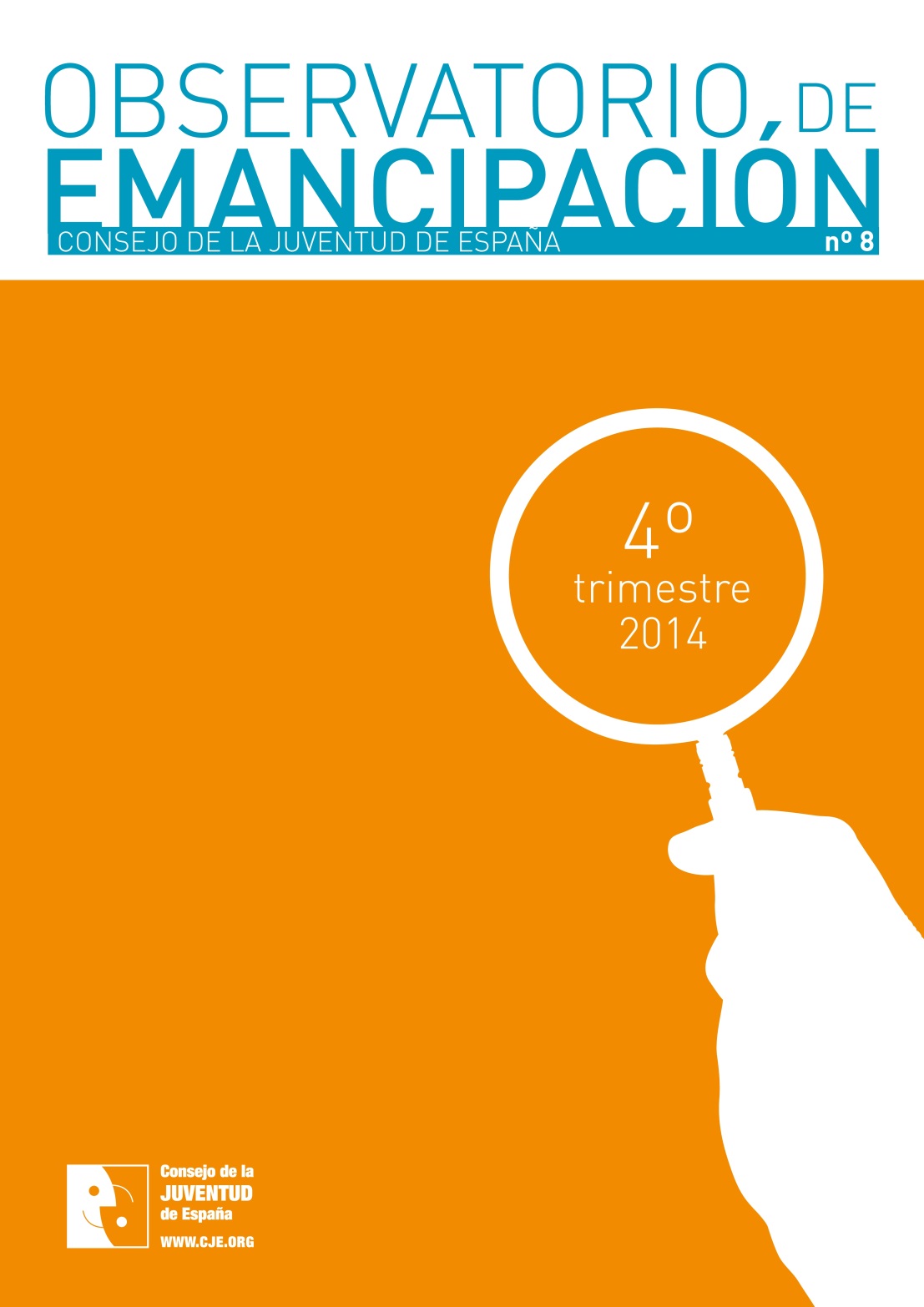 Gijón, 30 de junio de 2015
Relación de indicadores y fuentes utilizadas en el Observatorio
Emancipación residencial
Evolución comparada de la emancipación residencial de la población de 16 a 29 años en Asturias. 2007-2014
18,9%
18,3%
26,1%
21,5%
Tasa de emancipación residencial de la población de 30 a 34 años en España. IV/14
Nivel de estudios máximo alcanzado de la población de 16 a 29 años en Asturias y España. IV/14
D 0,1%
D 5%
Nivel de estudios máximo alcanzado de la población de 16 a 29 años en Asturias según sexo. IV/14
>45% 
ESP
>10% 
ESP
>33% 
ESP
Tasa de emancipación residencial de la población de 16 a 29 años que no cursa estudios en Asturias y España. IV/14
Emancipación residencial de la población de 16 a 29 años por municipios en Asturias (2011)
Movimientos migratorios
Los flujos migratorios comparados de la población de 16 a 29 años en Asturias. 2008-2014*
Nacionalidad de la población de 15 a 29 años emigrante en Asturias y España. 2008-2014*
País de destino de la población emigrantes de 15 a 29 años en Asturias y España. 2008-2014*
ASTURIAS
ESPAÑA
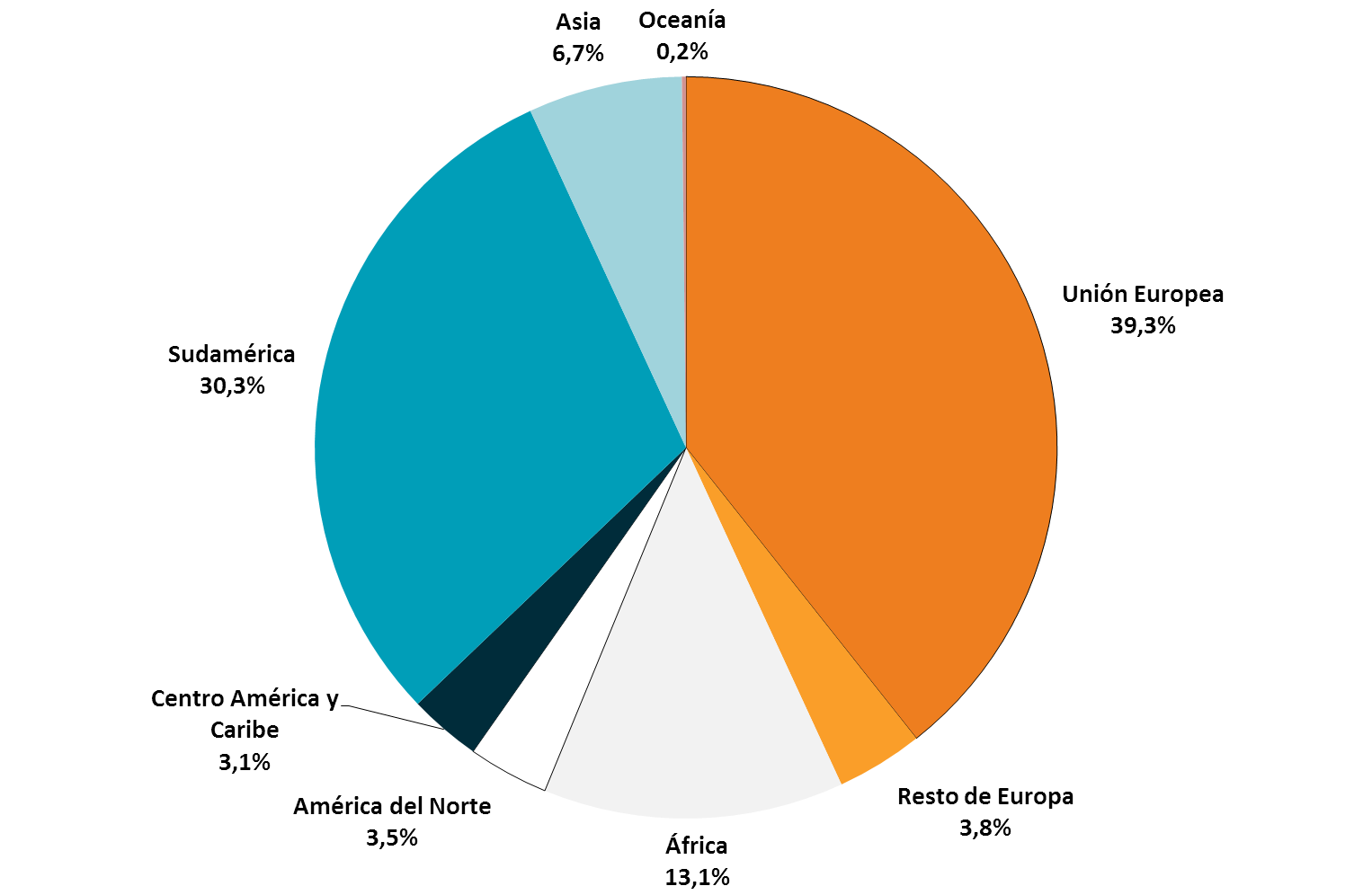 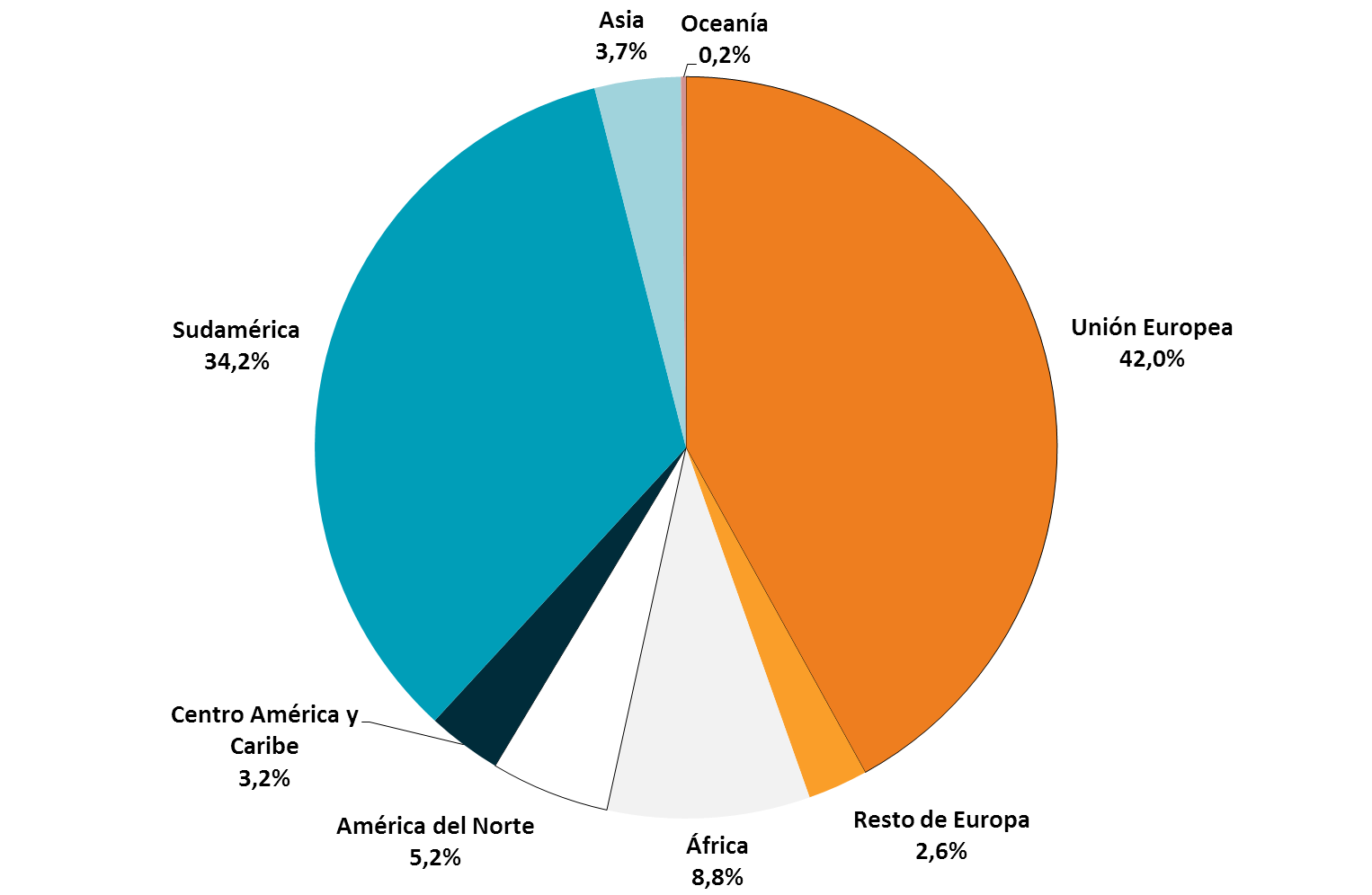 Población joven y trabajo
Breves apuntes sobre la coyuntura laboral de la población joven en  Asturias (I). IV/14
Se prolonga, una vez más, el descenso de la actividad laboral (salvo entre la población con estudios superiores terminados)
Incremento de los niveles de empleo (por segundo año consecutivo en Asturias), casi con la misma intensidad con la decrece la actividad
Menor presencia en el sector privado (85% vs 91%), aunque ha creado puesto netos de trabajo
En Asturias desciende el subempleo
Y, sin embargo, proliferan las jornadas a tiempo parcial
Breves apuntes sobre la coyuntura laboral de la población joven en  Asturias (II). IV/14
Una de las especificidades de la población joven asalariada de Asturias es su alta y creciente temporalidad (segunda mayor de España – 60,7%)
Junto con la sobrecualificación, que afecta al 62,7% de la población joven asalariada que no cursa estudios (máximo incremento interanual)
La tasa de paro entre el conjunto de la población joven es menor que en España (33,8% vs 38,7%), pero no entre la población con estudios superiores terminados (34,4% vs 26,5%)
La inserción al mercado laboral de las mujeres y hombres de 16 a 29 años de Asturias…
ACTIVIDAD
EMPLEO
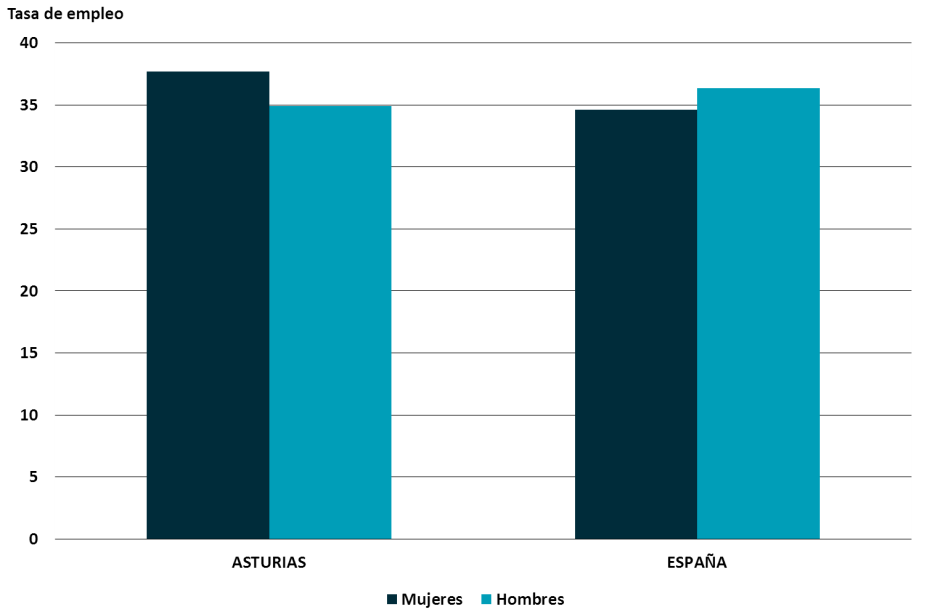 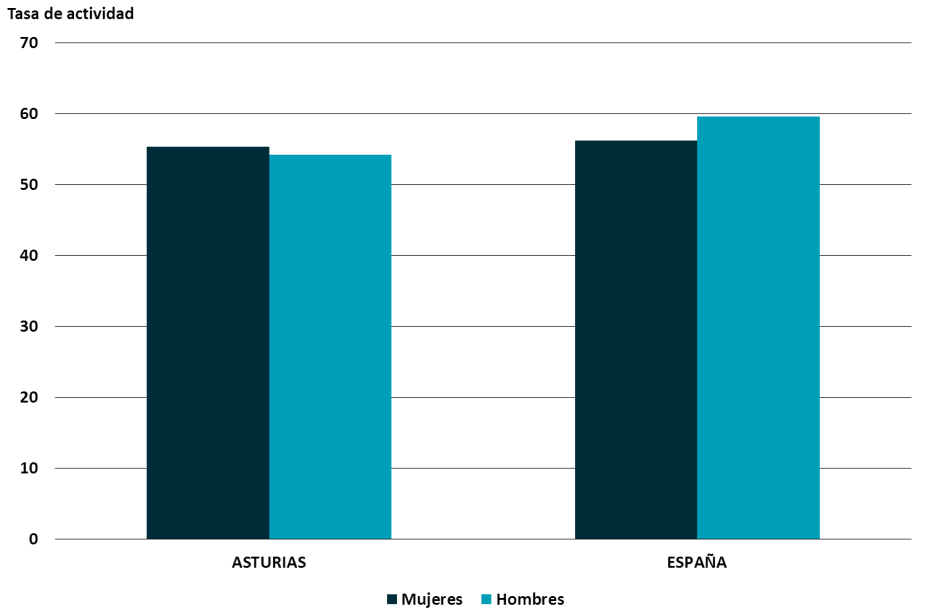 PARO
TEMPORALIDAD
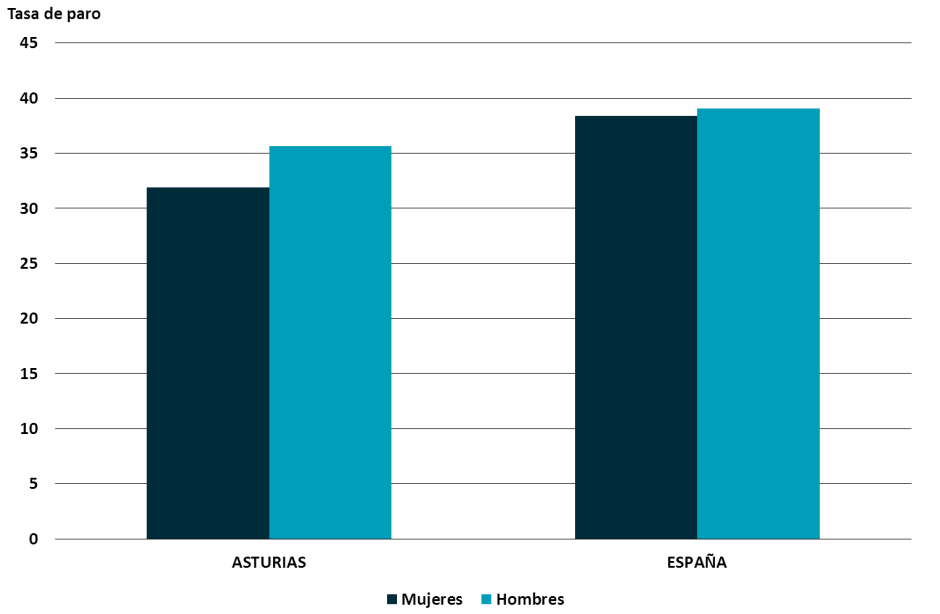 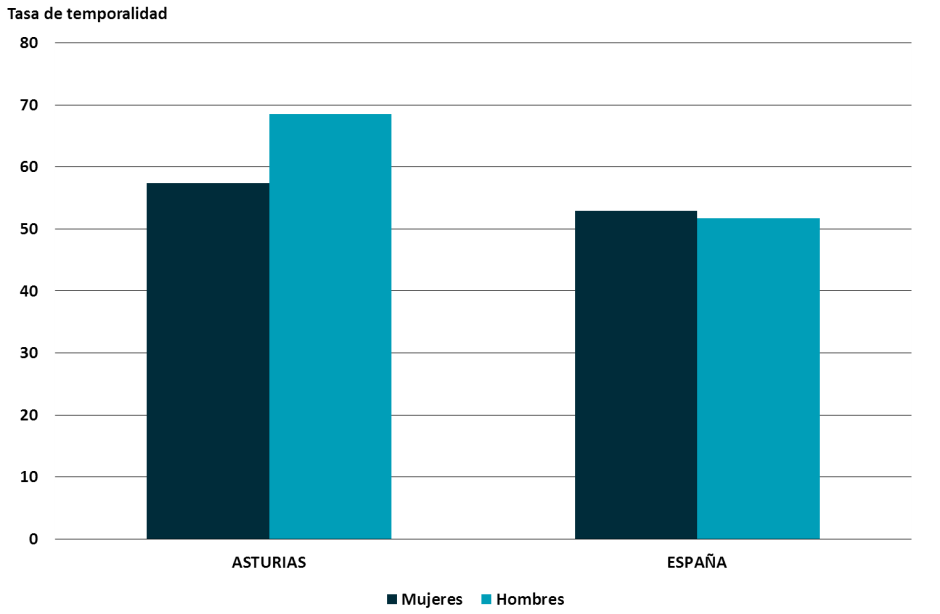 Diferencias en la situación laboral de la población de 16 a 29 años emancipada y no emancipada en Asturias. IV/14
Emanc. = 
España
No
Emanc. 
76,6%
Emanc. > 
España
Niveles de pobreza y exclusión social (2014)
Mujeres 
37,4%
Hombres 
48,6%
El acceso al mercado de la vivienda
La coyuntura del mercado inmobiliario…
Precio de la vivienda
Tipo de interés hipotecas
Viviendas en stock
Compraventas
-27,4% desde IV/08
(=ESP)
2,66% 
(6,2% - IV/08)
12.000 obra nueva -11,5‰
(563.000 - -11,5‰ ESP)
D 21% Abril 2014
(D 9% ESP)
Menor coste económico de acceso a la vivienda 
(-60%)
Y, sin embargo…
La compra de una vivienda libre supondría dedicar inicialmente el 50,9% del salario de una persona joven en Asturias (57,8% en España)
Y disponer un ahorro previo equivalente a 3,3 veces su salario anual (3,7 en España)
O, lo que es lo mismo, ganar un sueldo un 69,8% superior al actual para poder ser un “cliente solvente” (92,3% en España)
Relación precio vivienda / salario e ingresos de una persona joven IV/14
Persona joven asalariada
Hogar joven
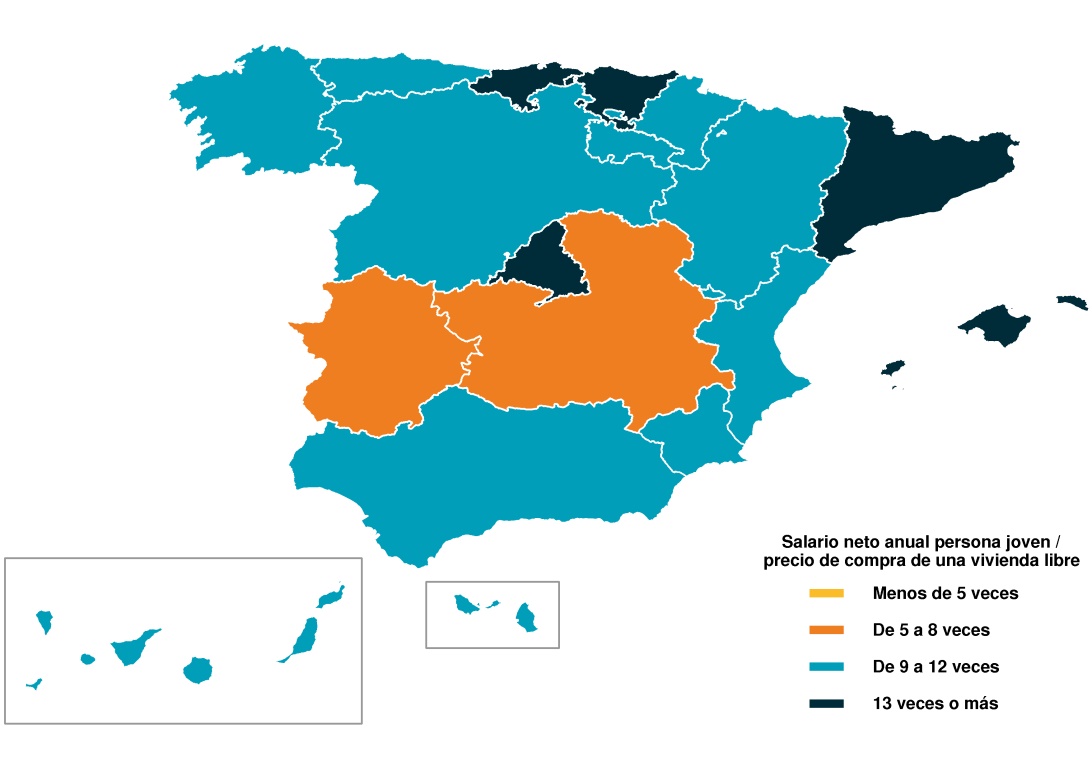 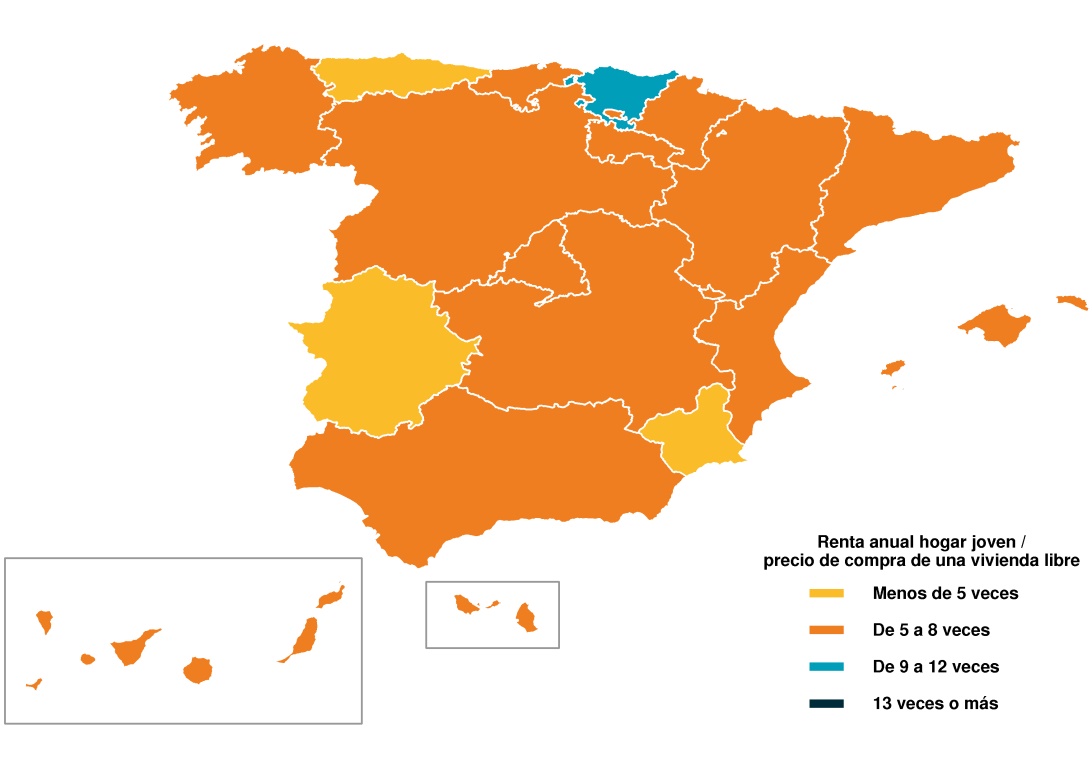 Población de 16 a 29 años sin “ingresos ordinarios” (2014)
D 32% 
(2008)
D 14% 
(2008)
La opción del alquiler…
España
Asturias
Emancipación residencia y alquiler en la población de 16 a 29 años en Asturias. 2011
Algunas novedades más (I)El sobreendeudamiento de los hogares jóvenes (2013)
Algunas novedades más (II)El coste de los suministros (2013)
Reflexiones finales
La menor emancipación residencial de la población joven en Asturias se debe fundamentalmente a los hombres jóvenes
Existe una fuerte diferencia en la situación laboral entre la población joven emancipada y no emancipada
La ventaja (a priori) del menor coste de la vivienda contrasta con una mayor desigualdad interna dentro del “colectivo joven”
Las opciones de emancipación vía alquiler son más escasas
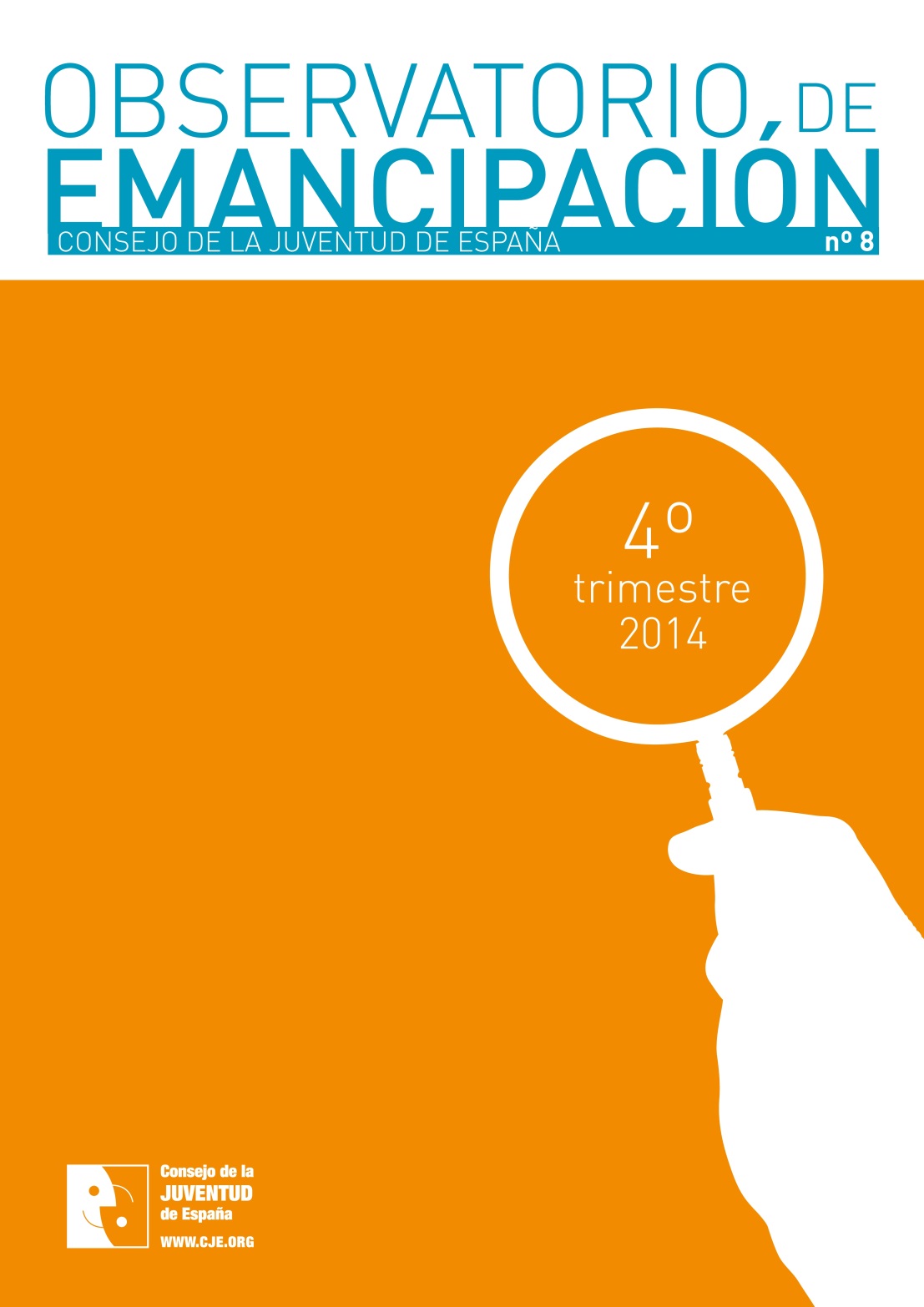 Gijón, 30 de junio de 2015